সবাইকে স্বাগতম
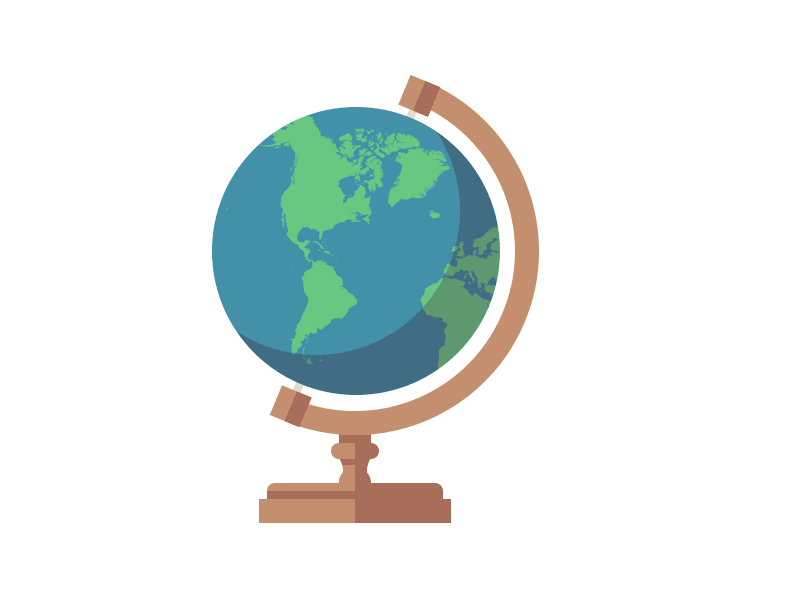 শ্রেণি-ষষ্ঠ,
বিষয়-বাংলাদেশ ও বিশ্বপরিচয়
সময়ঃ ৫০ মিনিট।
মোঃমোশফিকুর রহমান
সহকারি শিক্ষক
রণচন্ডী স্কুল এন্ড কলেজ
কিশোরগঞ্জ, নীলফামারী।
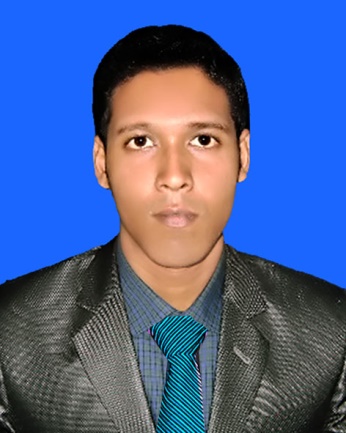 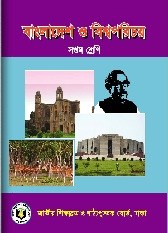 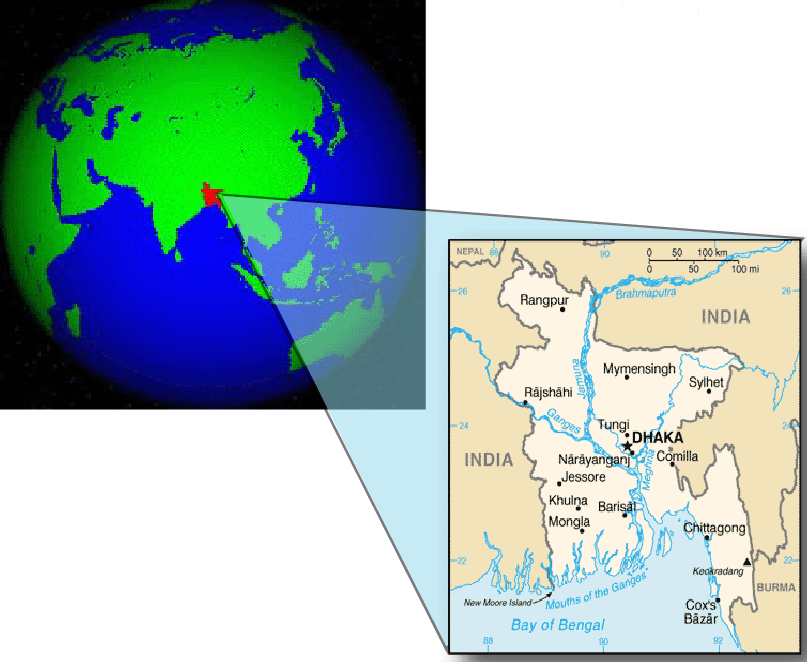 পৃথিবীর মানচিত্রে কী দেখা যাচ্ছে?
বাংলাদেশ।
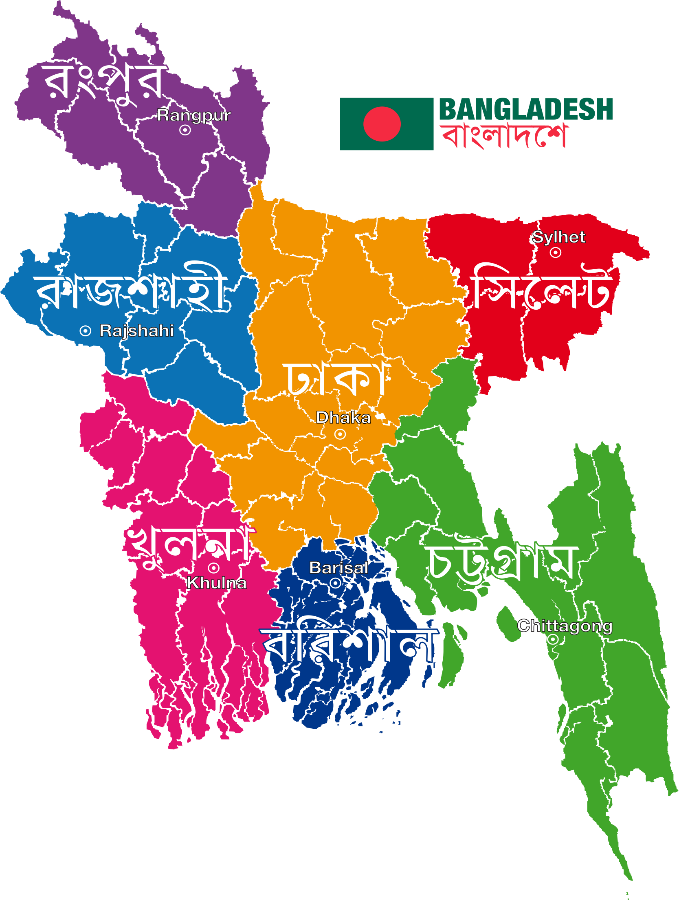 বাংলাদেশ একটি?
রাষ্ট্র।
আজকের পাঠের শিরোনাম
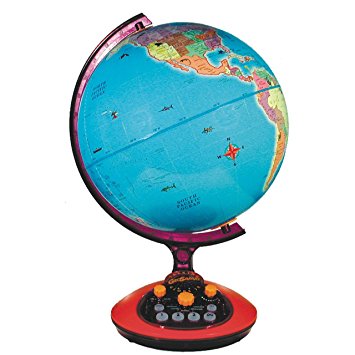 রাষ্ট্রের ধারণা
অধ্যায়- চার (রাষ্ট্র ও নাগরিক)
শিখনফল
রাষ্ট্র কী তা বলতে পারবে।
রাষ্ট্রের উপাদানগুলোর নাম বর্ণনা করতে পারবে।
রাষ্ট্রের উপাদানগুলো ব্যাখ্যা করতে পারবে।
ছবিগুলো দেখে কী বুঝতে পারছ?
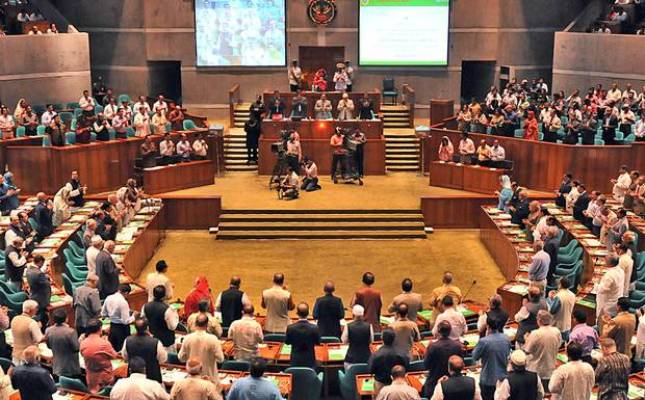 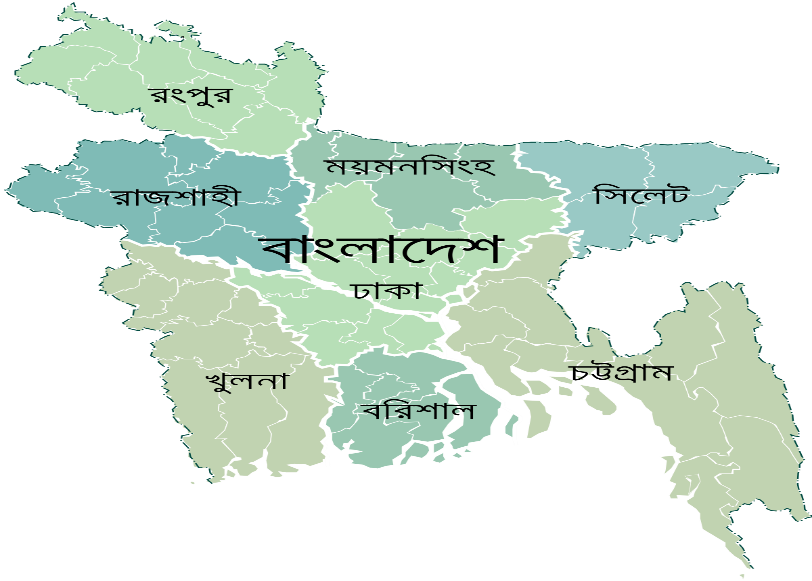 সরকার
দেশ
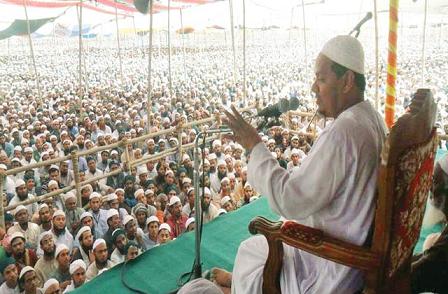 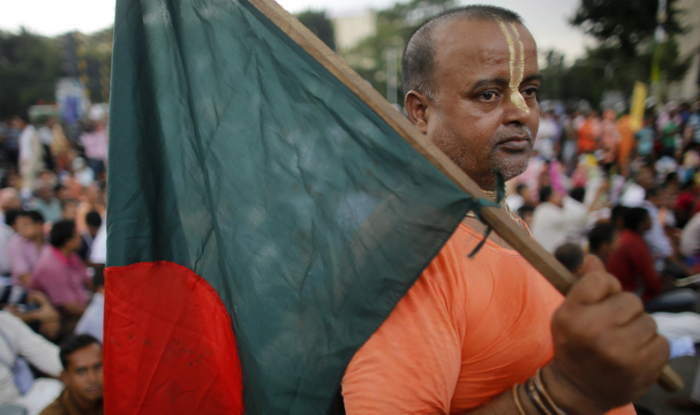 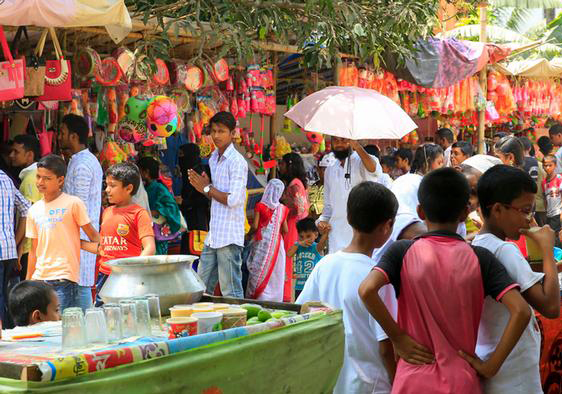 সমাজ
বিভিন্ন জাতি
সাধারণত রাষ্ট্র বলতে সরকার, দেশ, সমাজ ও জাতিকে বোঝায়।
ছবিগুলো দেখে কী বুঝতে পারছ?
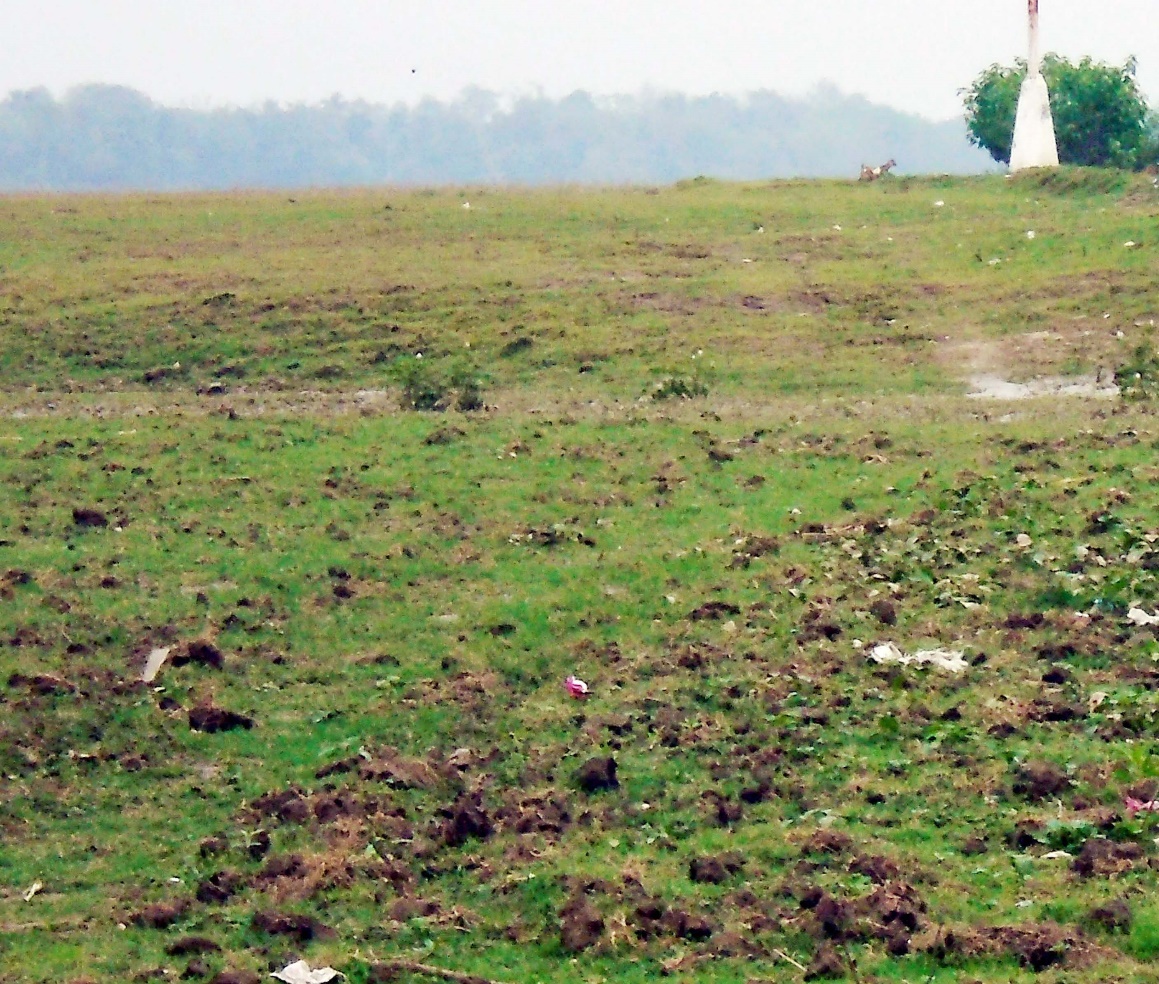 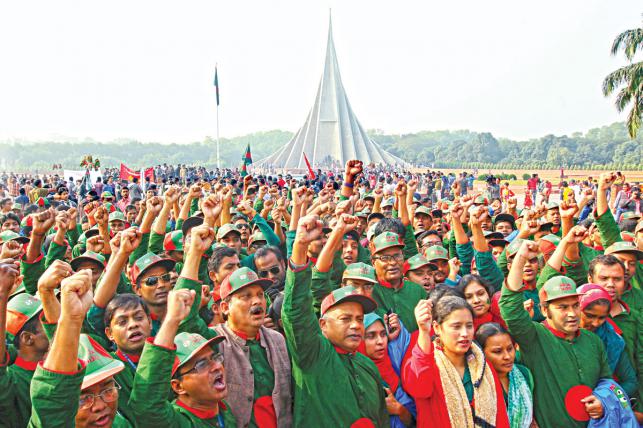 স্বাধীন জনগণ
নির্দিষ্ট ভূখন্ড
রাষ্ট্র হলো কোন নির্দিষ্ট স্থান বা ভূখন্ডে স্থায়ীভাবে বসবাসকারী একটি স্বাধীন জনসমষ্টি।
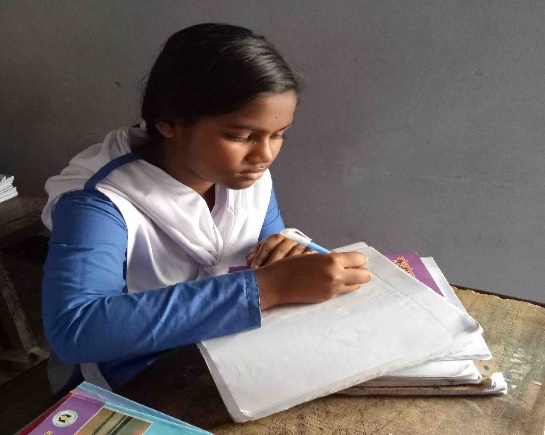 একক কাজ
সময়ঃ৫মিনিট
রাষ্ট্র বলতে কী বোঝ?
নিচের ছবিগুলো ভাল করে লক্ষ্য করঃ
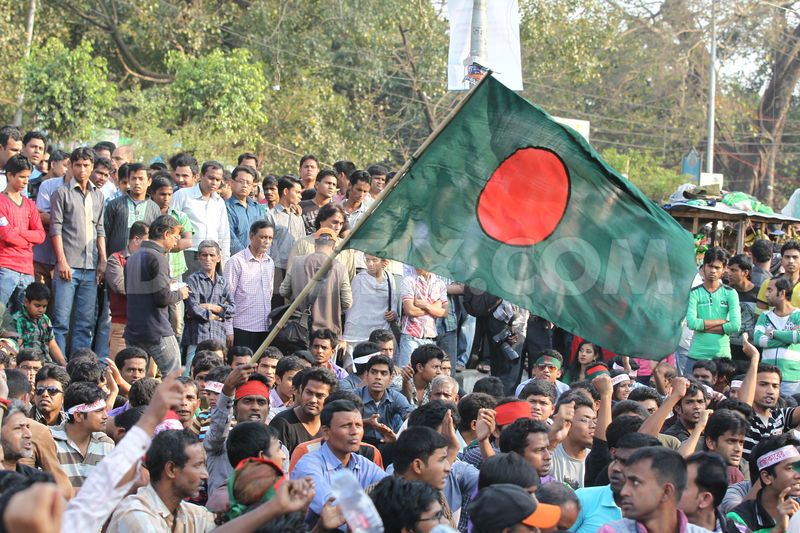 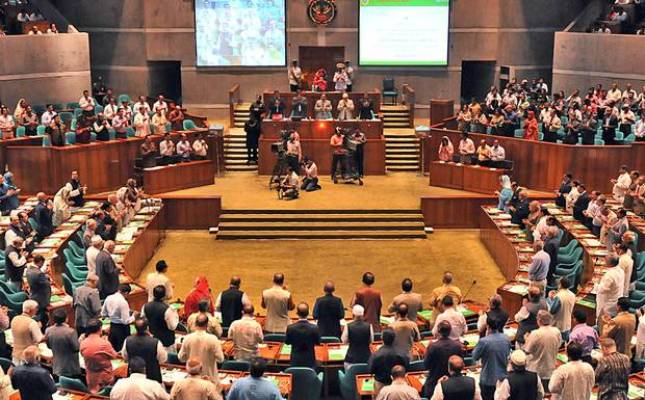 রাষ্ট্রের
উপাদান
জনসমষ্টি
সরকার
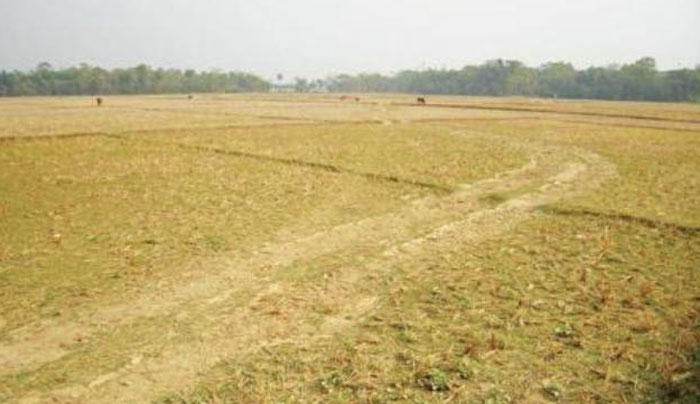 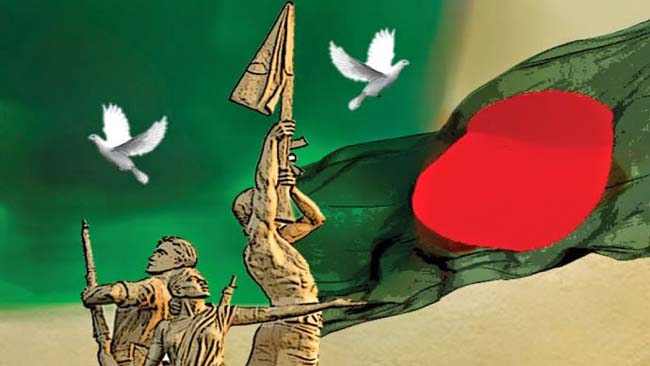 ভূখন্ড
সার্বভৌমত্ব
জনসমষ্টি, ভূখন্ড, সরকার ও সার্বভৌমত্ব এই চারটি উপাদান নিয়ে রাষ্ট্র গঠিত।
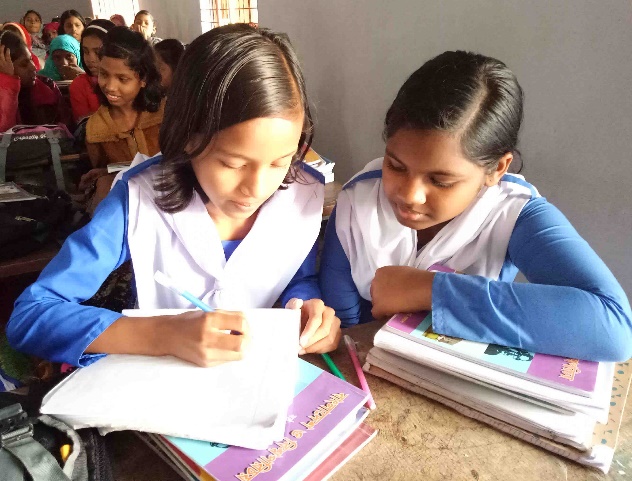 জোড়ায় কাজ
সময়ঃ৫মিনিট
রাষ্ট্রের উপাদানগুলোর নাম লিখ।
ছবিতে কী দেখতে পাচ্ছ?
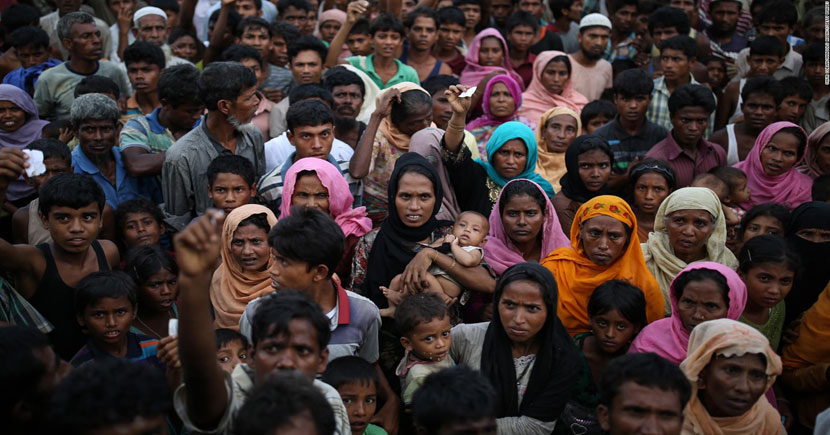 জনসমষ্টি
রাষ্ট্রের প্রথম উপাদান হলো জনসমষ্টি।
ছবিতে কী দেখতে পাচ্ছ?
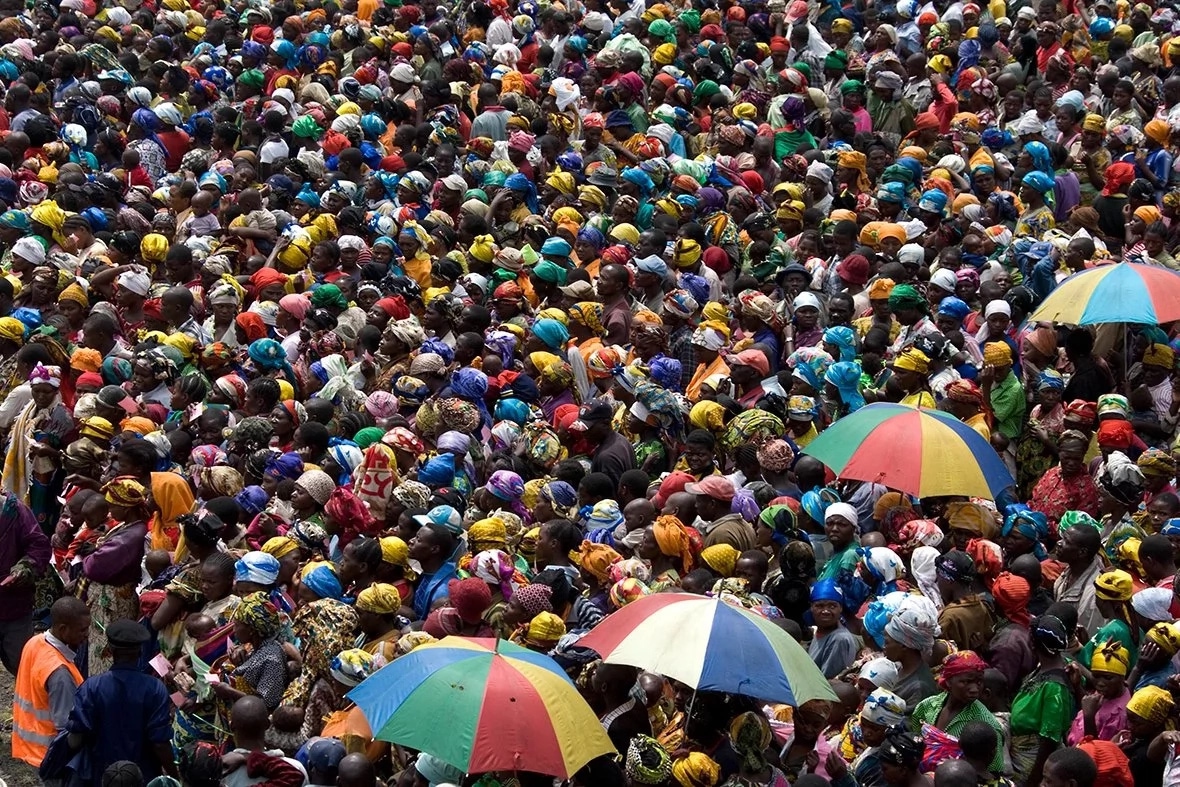 জনগণ ছাড়া রাষ্ট্র গঠিত হয় না। জনগণই রাষ্ট্রের প্রাণ।
ছবিতে কী দেখতে পারছ?
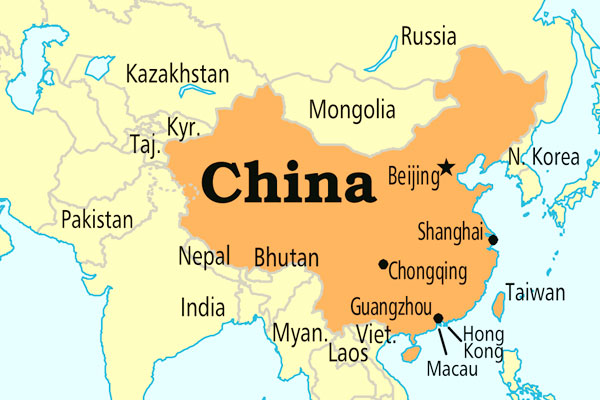 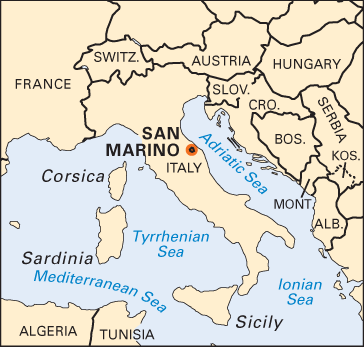 জনসংখ্যা ১২৫০০ জন
জনসংখ্যা ১৫০ কোটি
রাষ্ট্রে জনগণের নির্দিষ্ট সংখ্যা নেই।
চীনের জনসংখ্যা প্রায় ১৫০ কোটি, স্যান ম্যারিনোতে জনসংখ্যা মাত্র ১২৫০০ জন।
ছবিতে কী দেখতে পাচ্ছ?
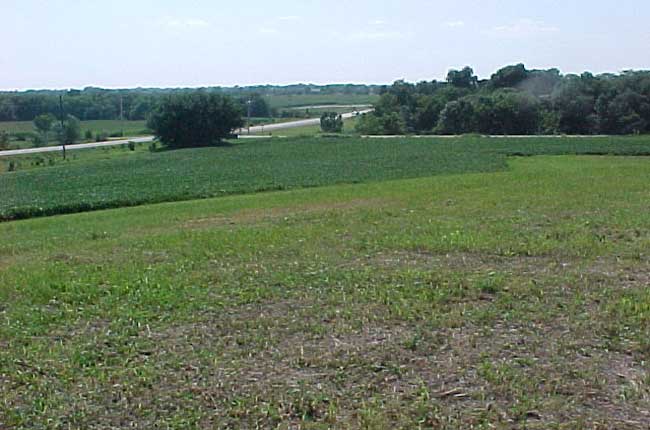 ভূখন্ড
রাষ্ট্রের দ্বিতীয় উপাদান হলো নির্দিষ্ট  ভূখন্ড।
ছবিতে কী দেখতে পাচ্ছ?
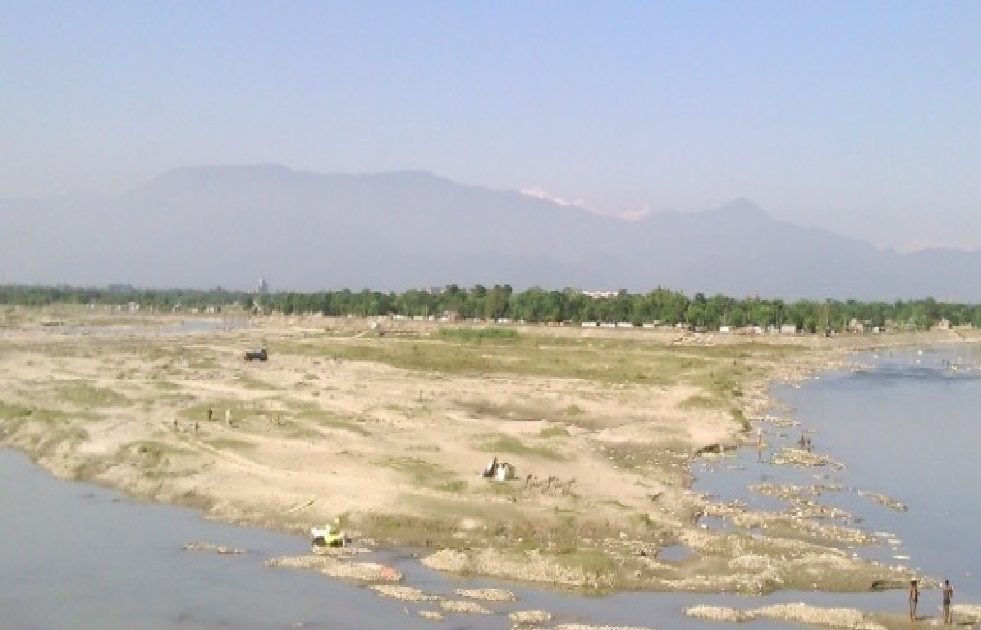 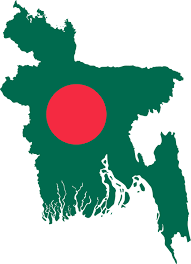 ভূখন্ড ছাড়া কোন রাষ্ট্র গঠন হতে পারে না।
জল ও স্থলের উপরিভাগকে ভূখন্ড বলে।
ছবিতে কী দেখতে পাচ্ছ?
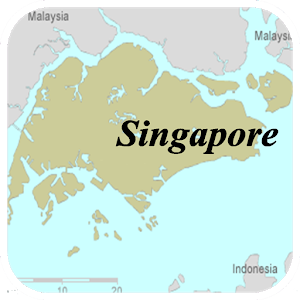 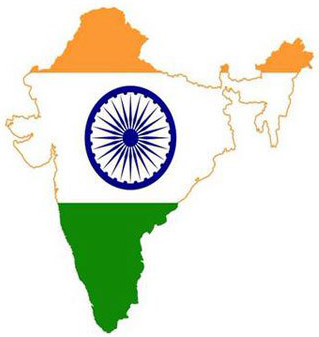 সিঙ্গাপুরের আয়তন প্রায় ৬৯৩ বর্গকিলোমিটার
ভারতের আয়তন প্রায় ৩২,৮৭,৫৯০ বর্গকিলোমিটার
জনসমষ্টির মত ভূখন্ডেরও কোনো নির্দিষ্ট পরিমাণ নেই।
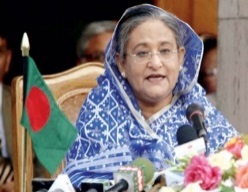 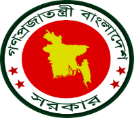 ছবিতে কী দেখতে পাচ্ছ?
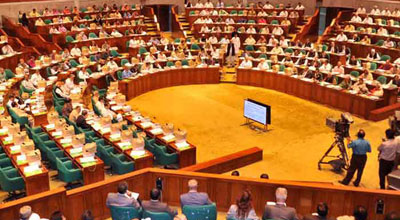 রাষ্ট্র গঠনের তৃতীয় উপাদান হলো সরকার।
ছবিতে কী দেখতে পাচ্ছ?
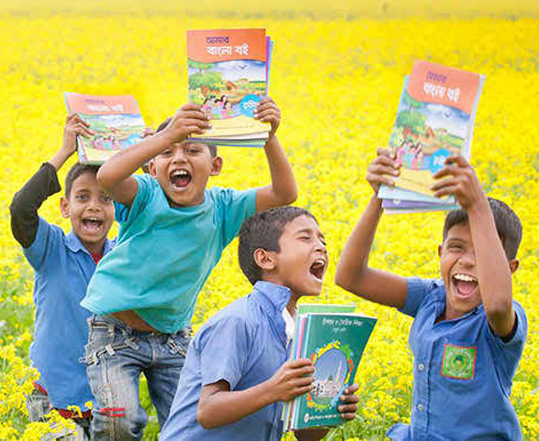 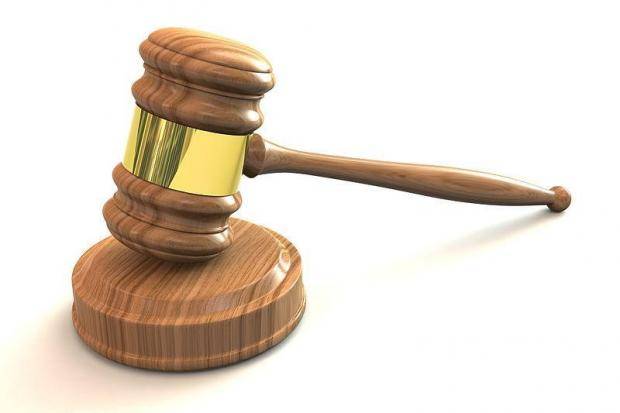 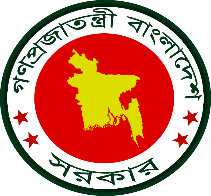 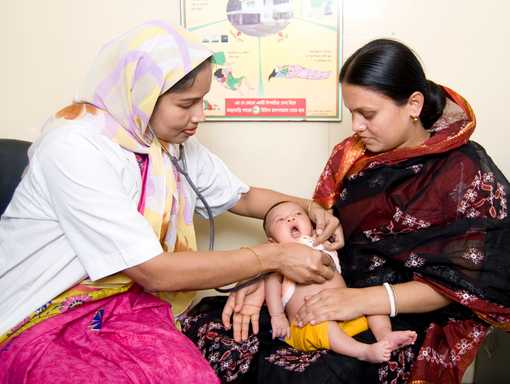 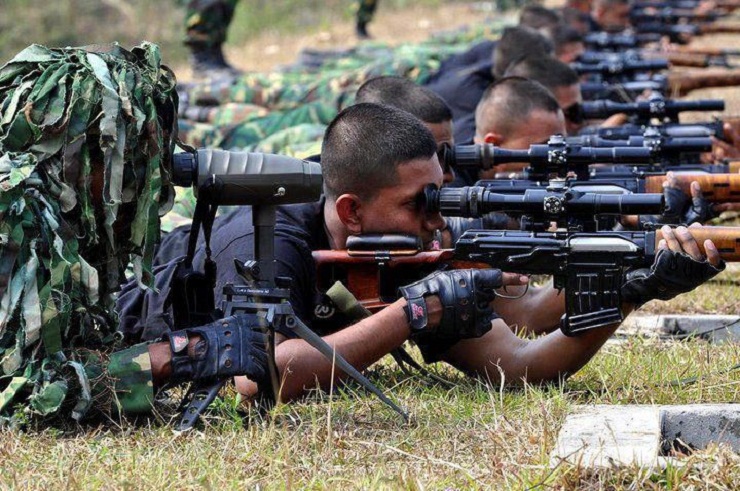 সরকারের মাধ্যমে রাষ্ট্র সকল কাজ করে থাকে। সুষ্ঠভাবে সরকার তাদের দায়িত্ব পালন করলে জনগণ তাদের প্রতি আনুগত্য প্রকাশ করে।
ছবিতে কী দেখতে পাচ্ছ?
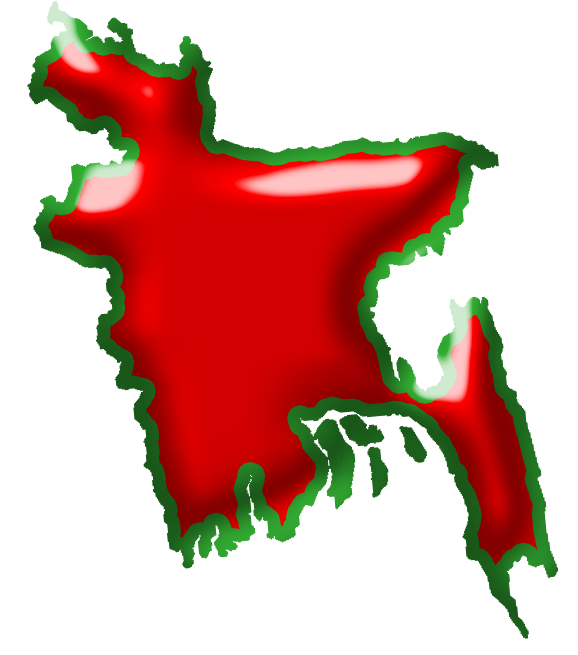 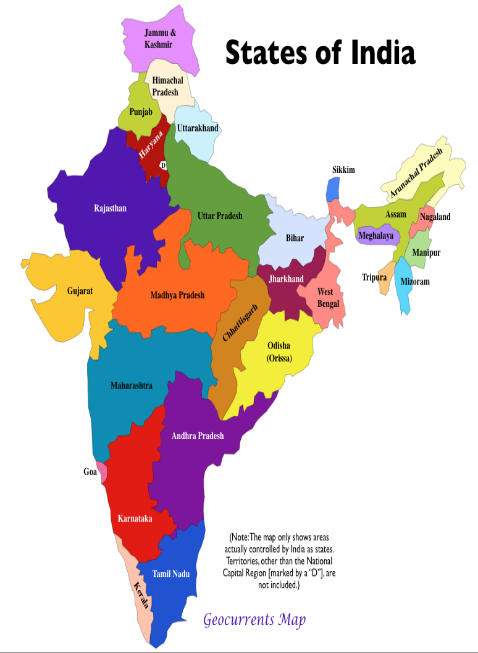 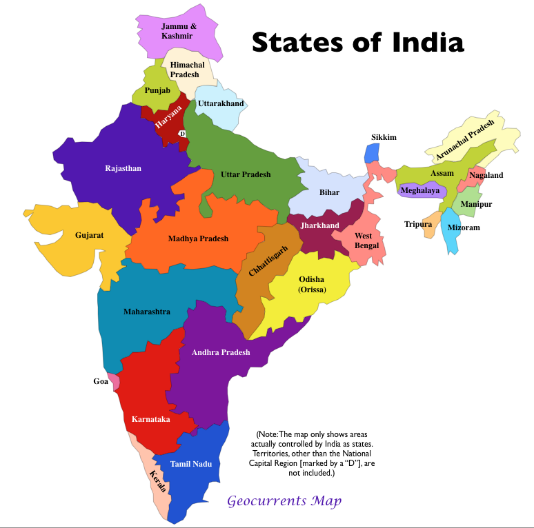 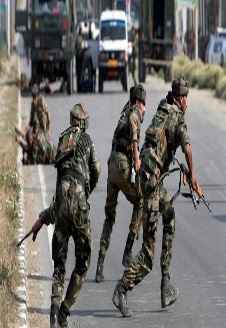 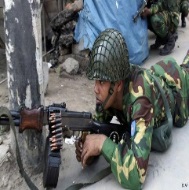 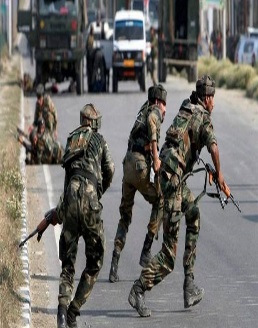 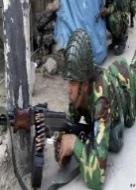 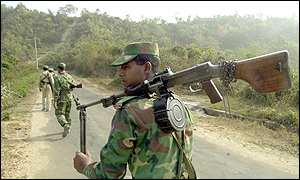 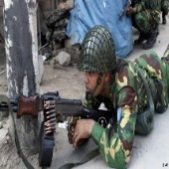 INDIA
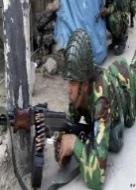 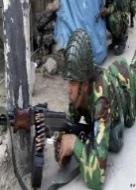 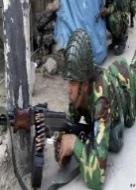 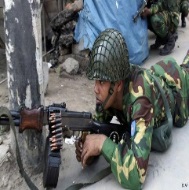 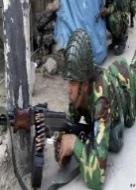 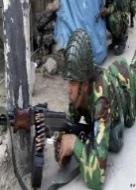 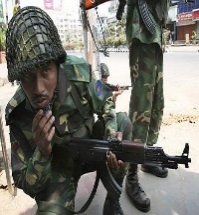 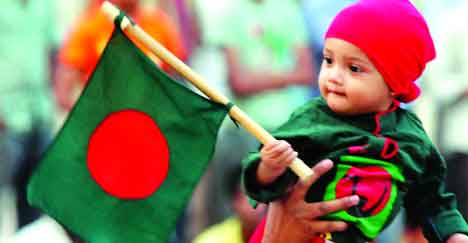 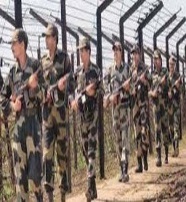 INDIA
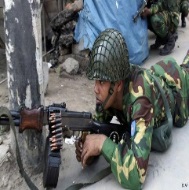 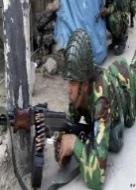 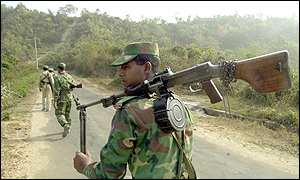 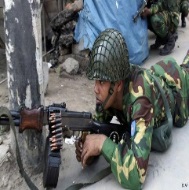 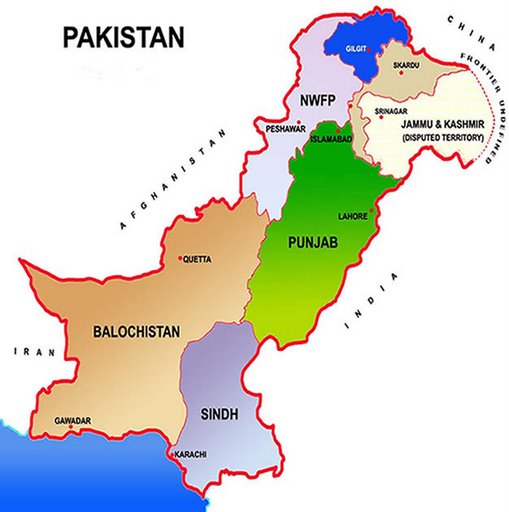 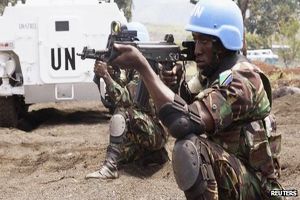 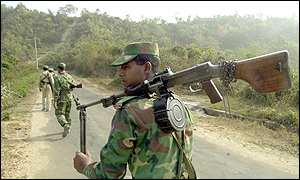 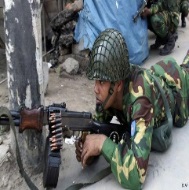 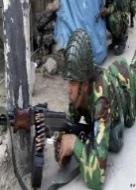 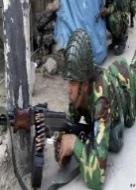 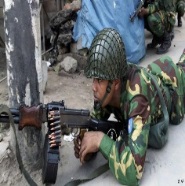 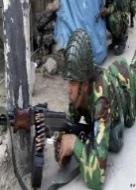 pakistan
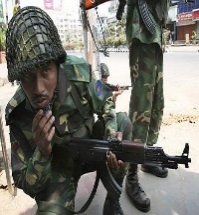 রাষ্ট্র গঠনের সর্বশ্রেষ্ঠ উপাদান সার্বভৌমত্ব।
ছবিতে কী দেখতে পাচ্ছ?
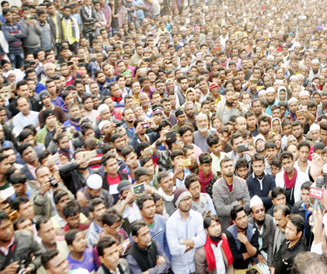 জনগণই সার্বভৌম ক্ষমতার মূল অধিকারী।
ছবিতে কী দেখতে পাচ্ছ?
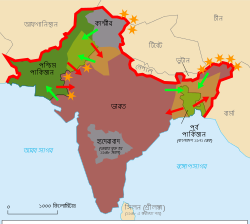 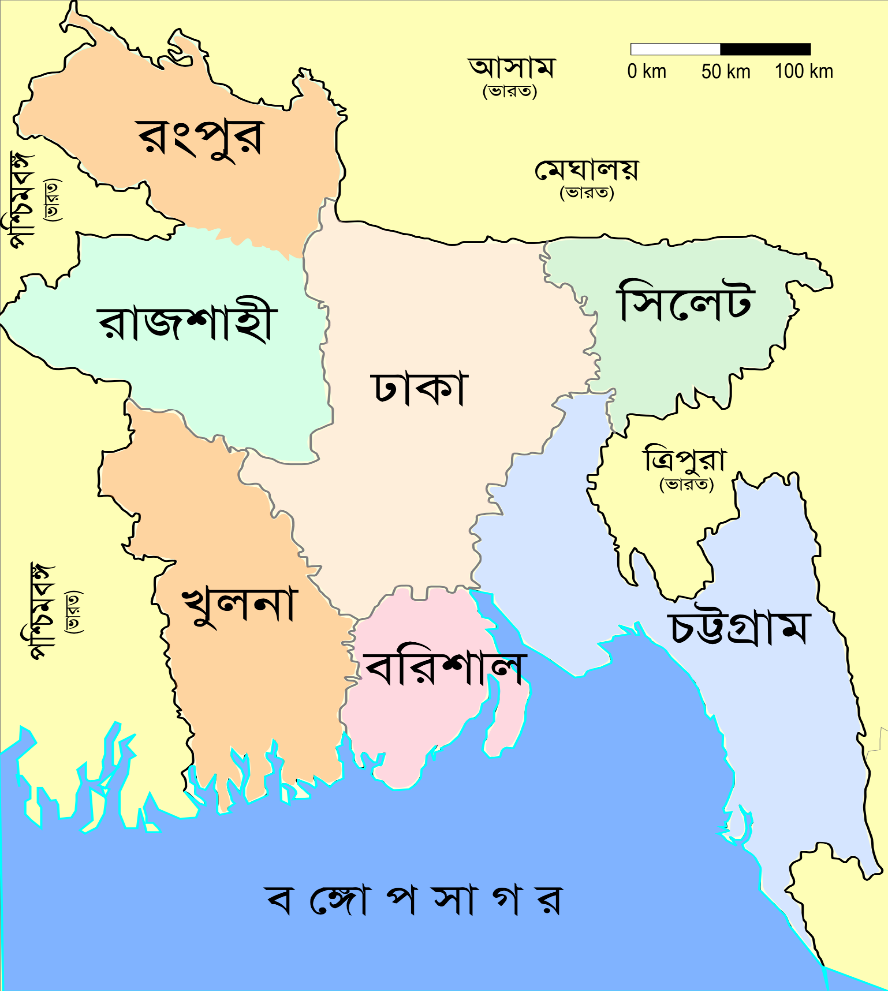 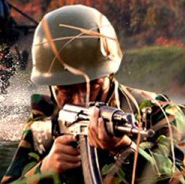 সার্বভৌমত্বের কারণে রাষ্ট্র অন্য দেশ বা শক্তির নিয়ন্ত্রণ থেকে মুক্ত থাকে।
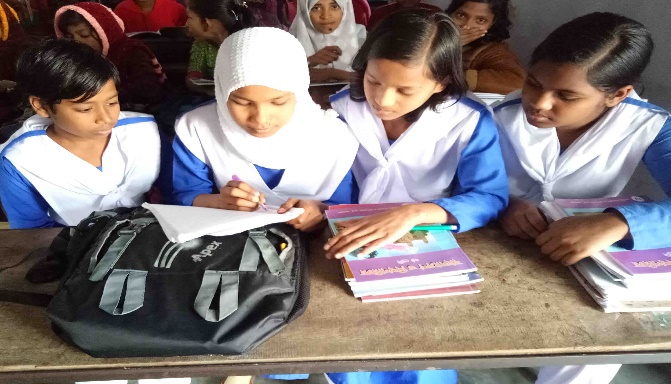 দলীয় কাজ
সময়ঃ7মিনিট
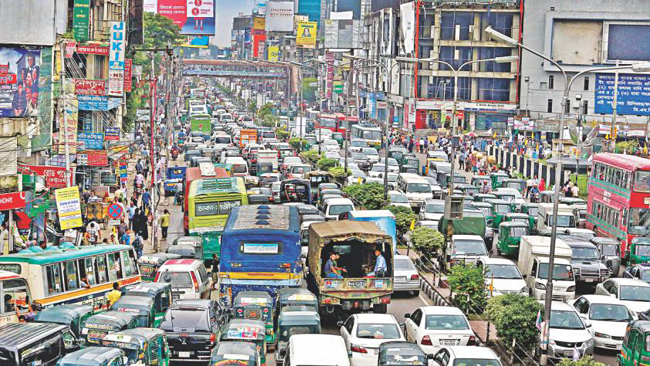 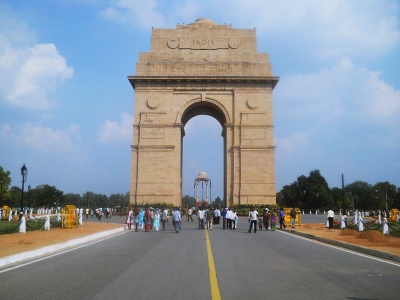 ঢাকা ও দিল্লীকে রাষ্ট্র বলা যাবে কিনা ,পক্ষে ও বিপক্ষে যুক্তি দেখাও।
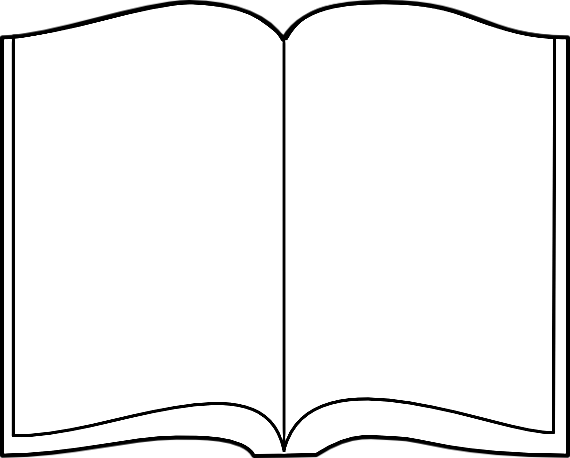 তোমার বাংলাদেশ ও বিশ্বপরিচয় বইয়ের ৩৪ নং পৃষ্ঠা খোলে মনযোগ সহকারে পড়।
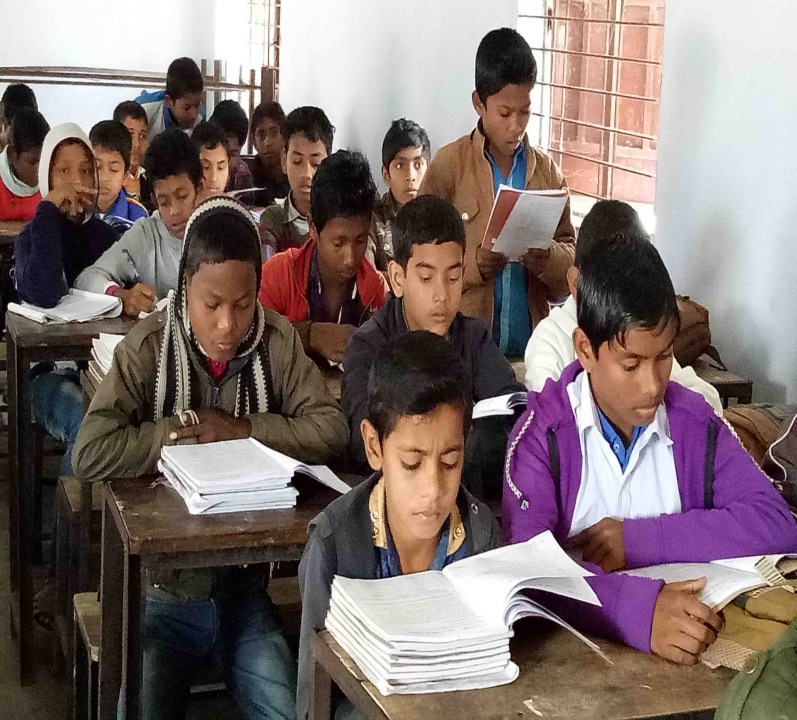 মূল্যায়ন
সঠিক উত্তরটি চিহ্নিত করে বোর্ডে লেখঃ
1. সার্বভৌম ক্ষমতার মূল অধিকারী কে?
ঘ) সমাজ
গ) রাষ্ট্র
খ) সরকার
ক) জনগণ
২. রাষ্ট্রের উপাদান কয়টি?
ঘ) ৭ টি
ক) ৪ টি
খ) ৫ টি
গ) ৬ টি
৩. চীনের জনসংখ্যা কত?
ক) ৫০ কোটি
খ) ১০০ কোটি
গ) ১৫০ কোটি
ঘ) ২০০ কোটি
৪. রাষ্ট্র গঠনে তৃতীয় উপাদান কোনটি?
খ) সরকার
ক) জনগন
গ) রাষ্ট্র
ঘ) সমাজ
বাড়ির কাজ
রাষ্ট্র গঠনের উপাদানগুলোর আলোকে সমাজ গঠনের উপাদানগুলো লিপিবদ্ধ কর।
সকলকে ধন্যবাদ
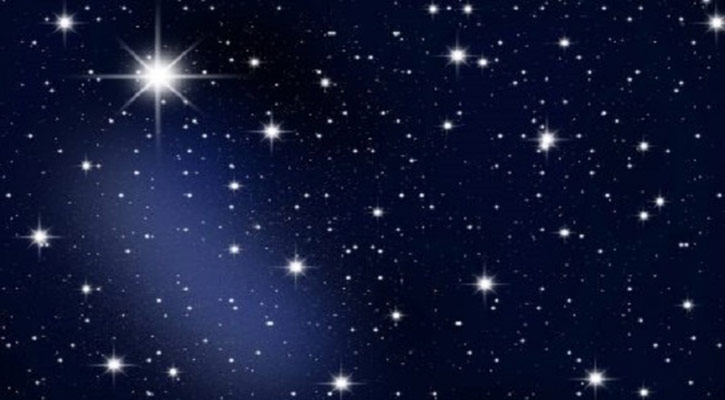 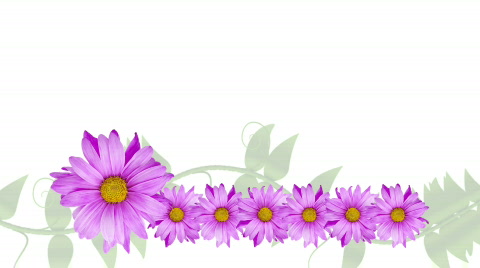